Sumo Primero
Vistas
4º básico: Unidad 4  |  Capítulo 21: Vistas.
Distintas vistas de un objeto.
Página 171 (Ejemplo).
Recuerda que la vista que tengas de un objeto depende del lugar desde donde lo mires…
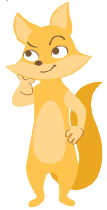 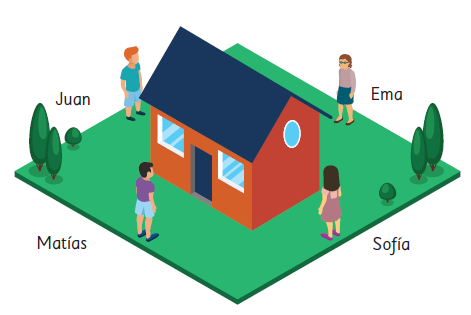 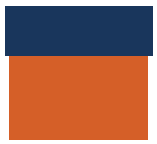 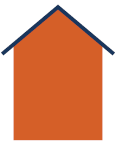 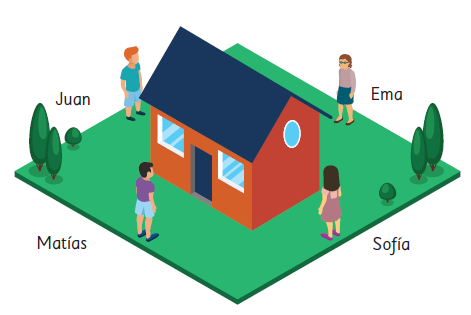 Así ve la casa Juan.
Así ve la casa Ema.
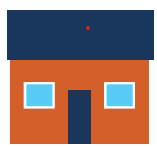 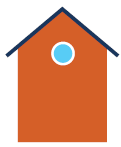 Desde donde está Matías se ve así.
Así ve la casa Sofía.
Veamos un ejemplo…
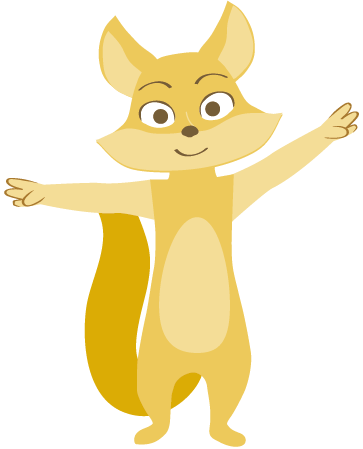 Con mis cubos formé esta figura.
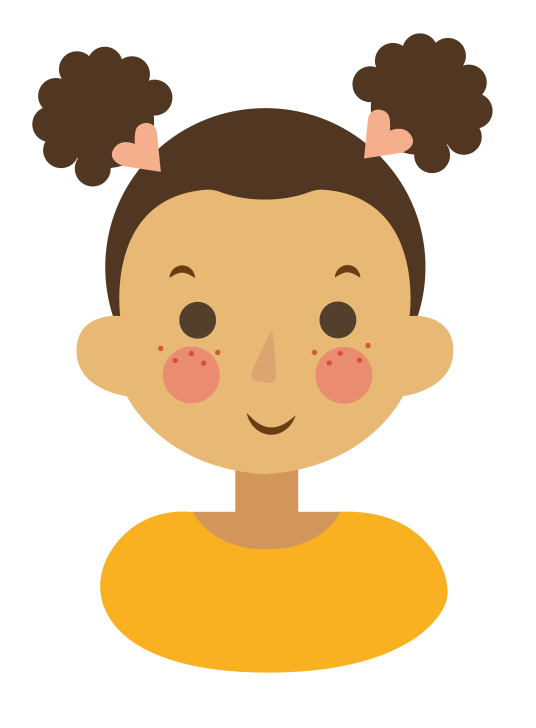 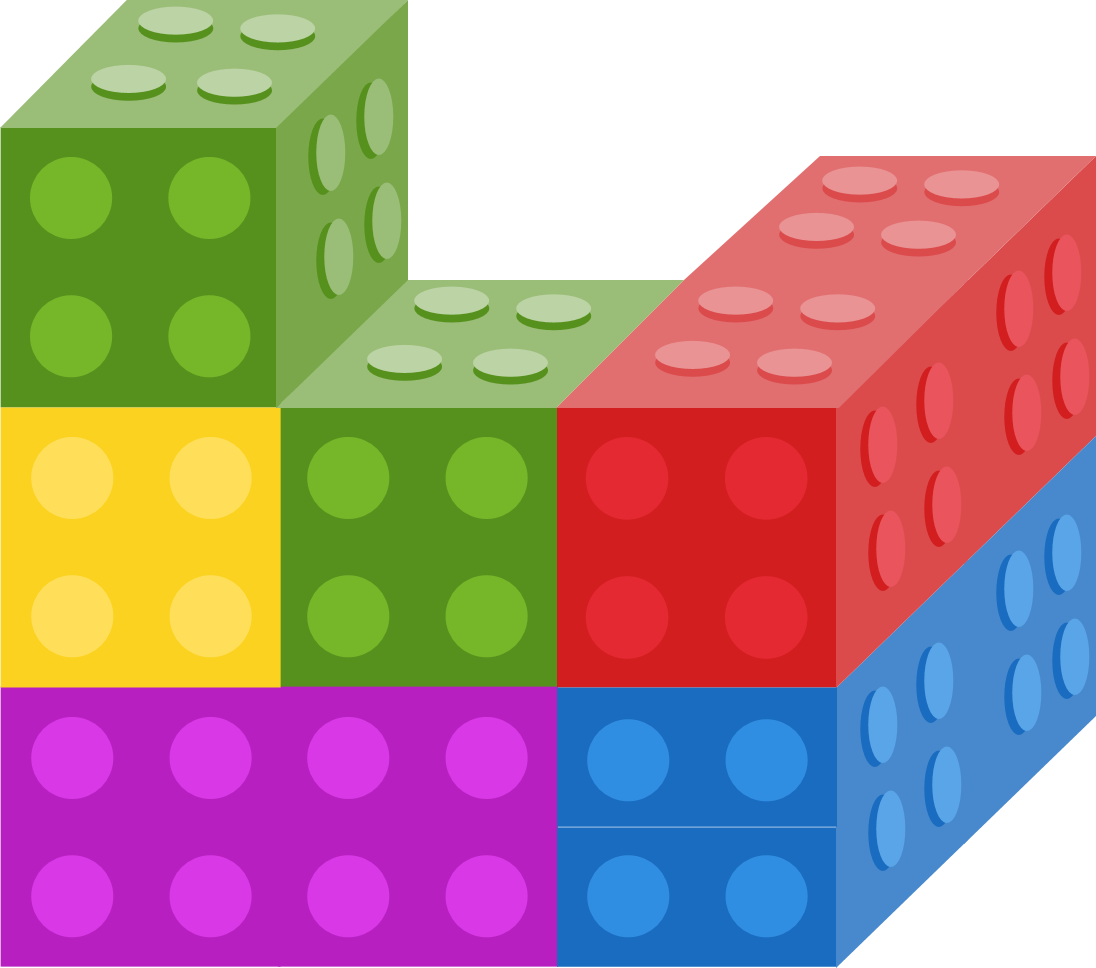 ¿Cómo se verá desde arriba? 
¿Y desde el lado?
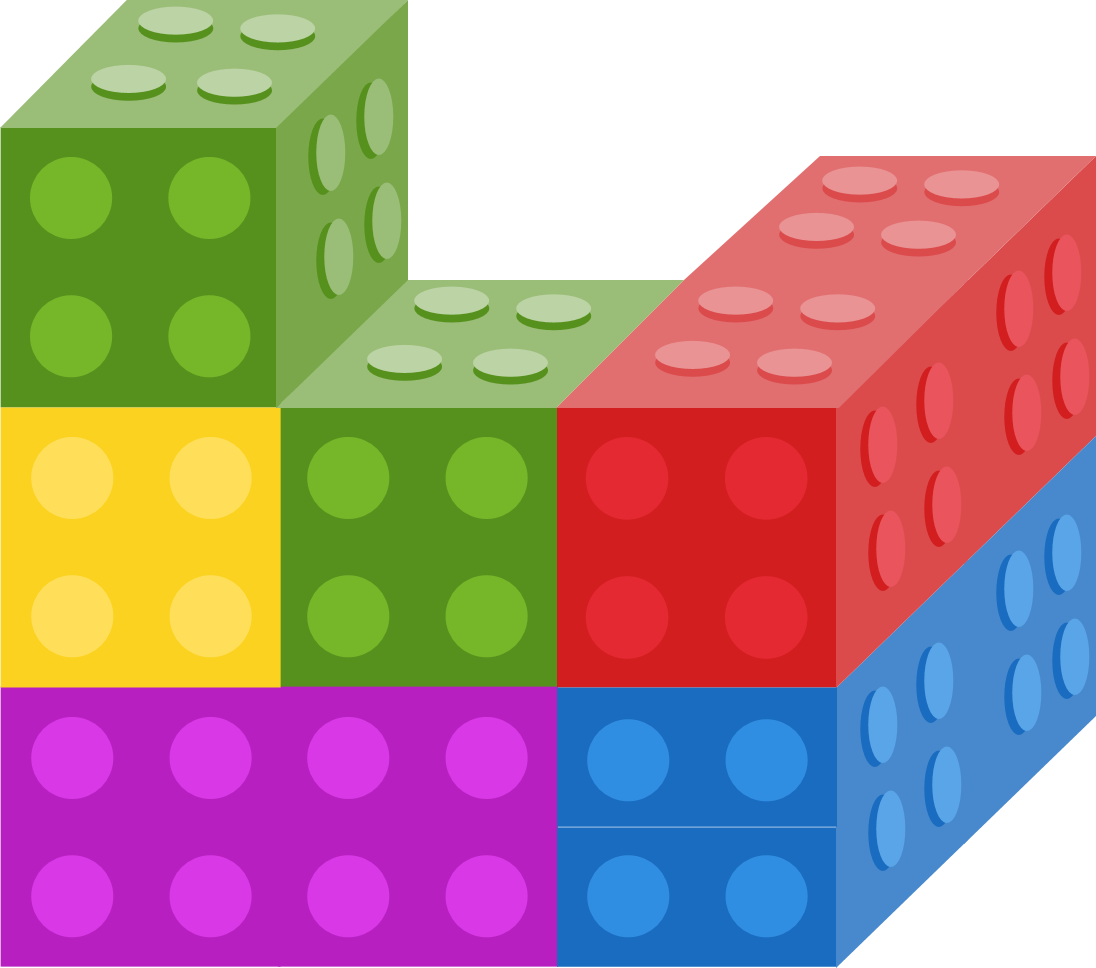 Vista desde el frente:
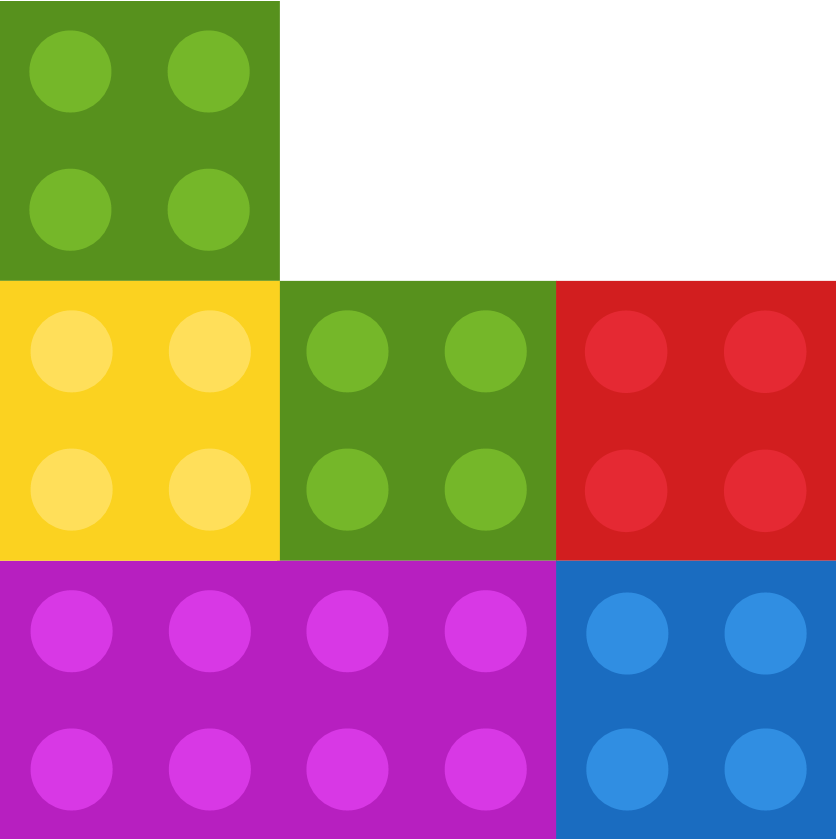 Vista de la derecha:
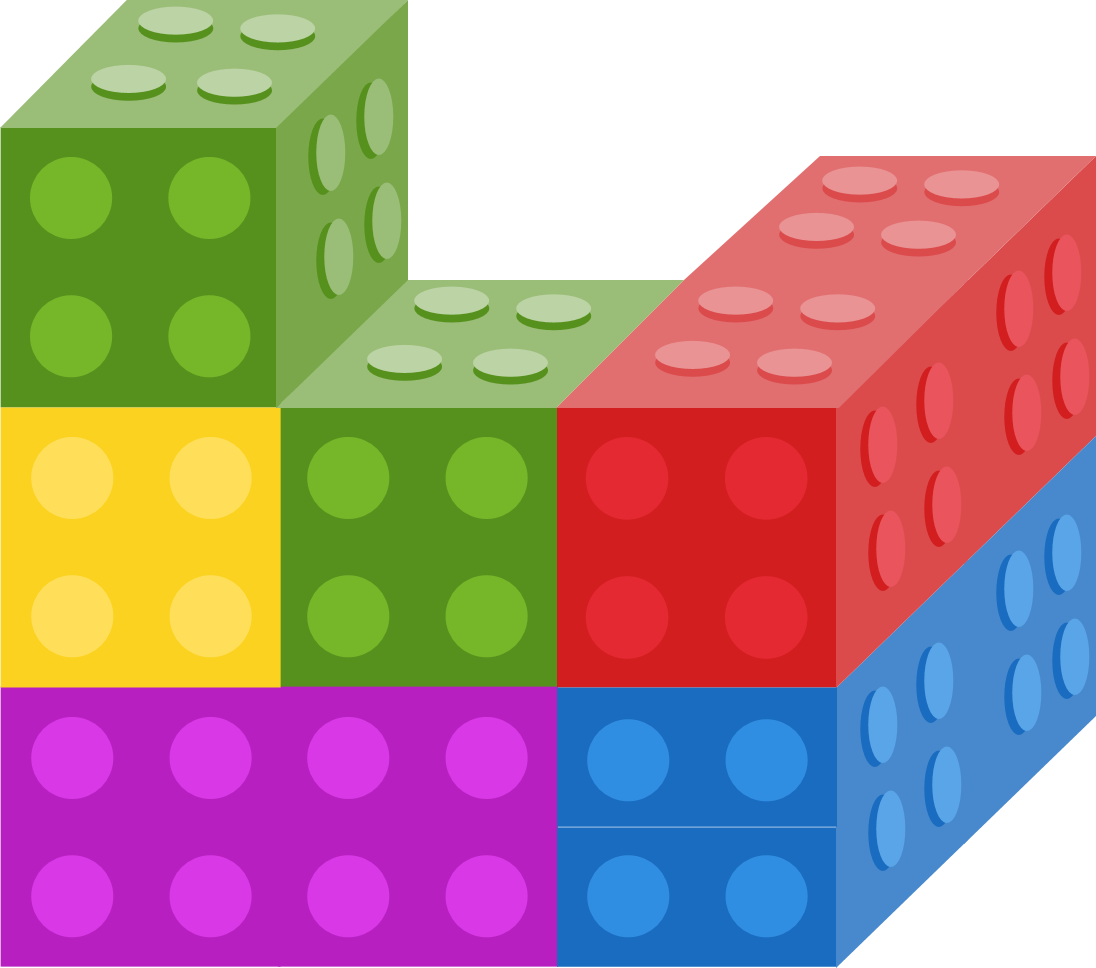 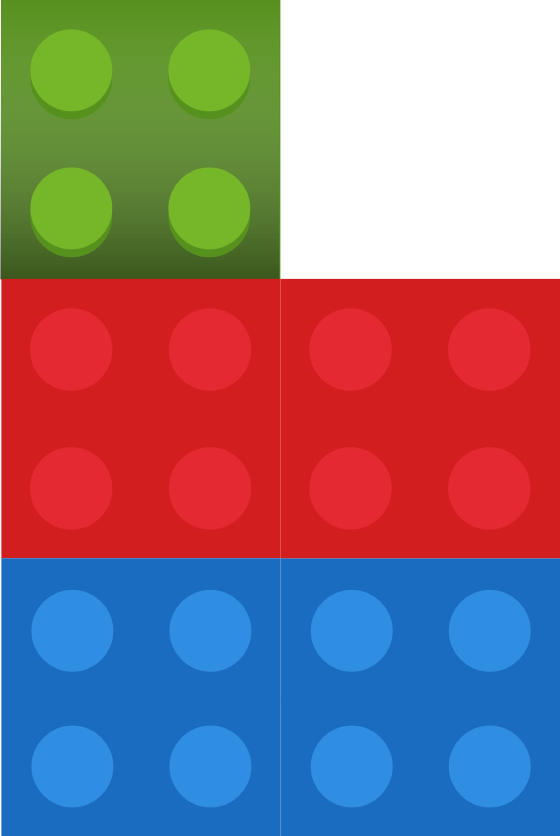 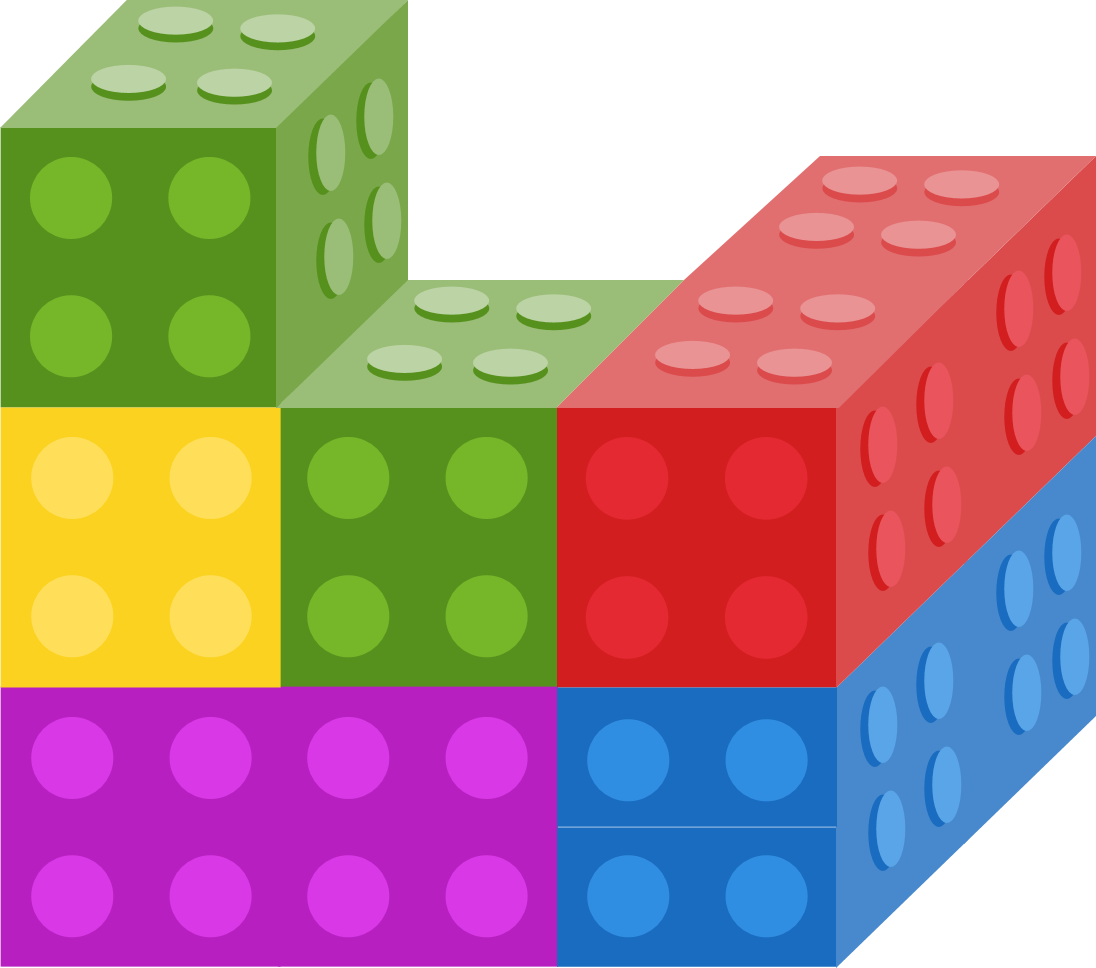 Vista de la izquierda:
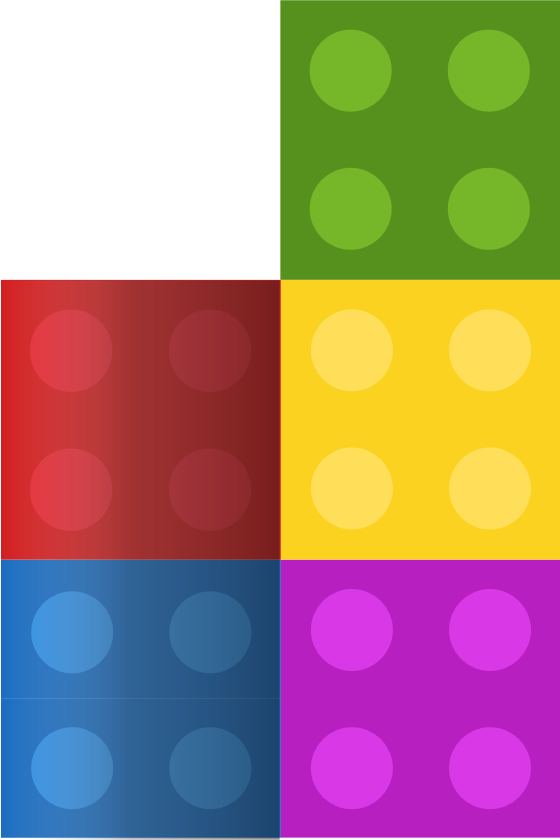 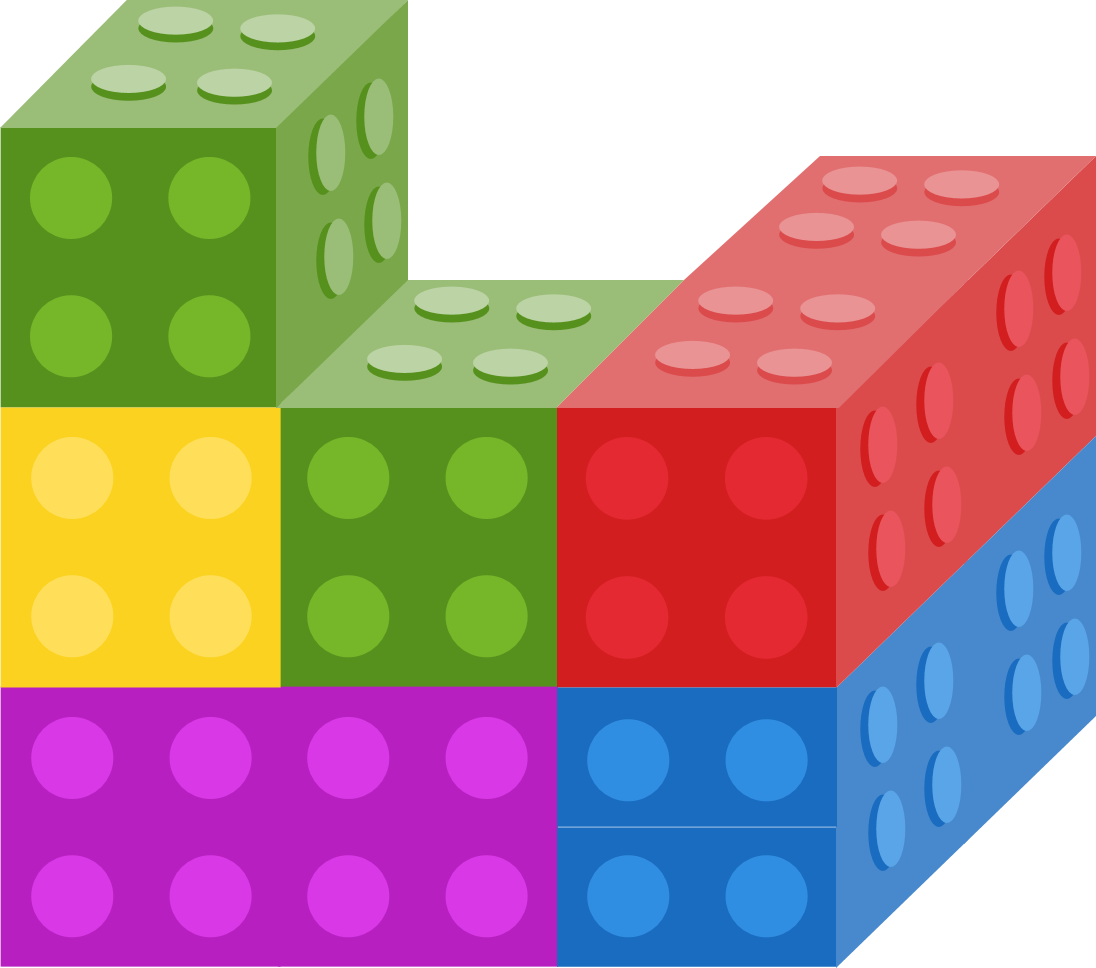 Vista desde atrás:
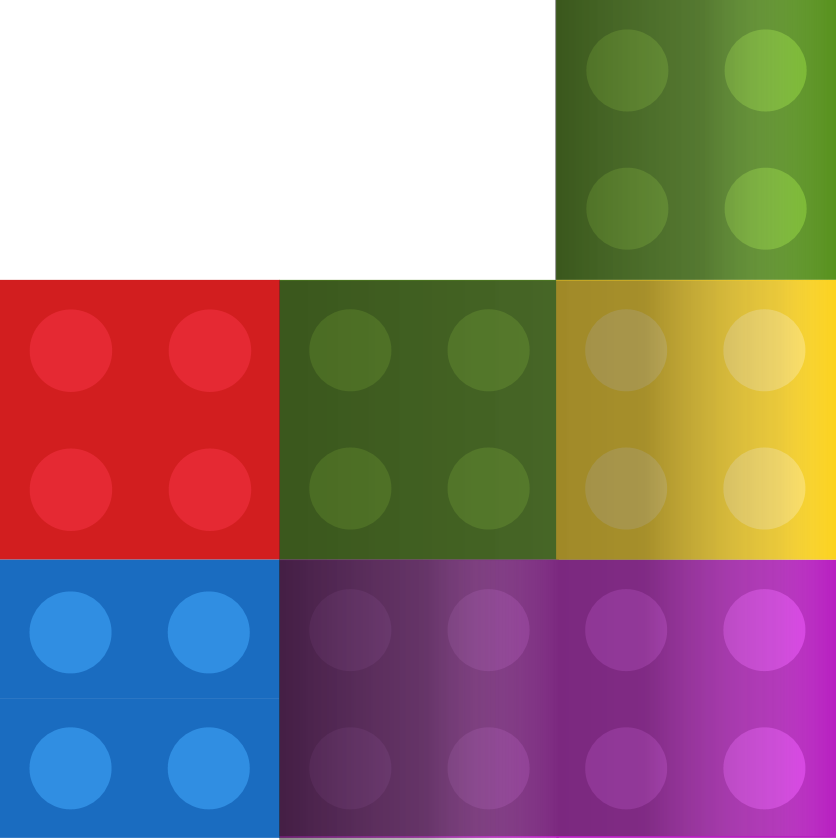 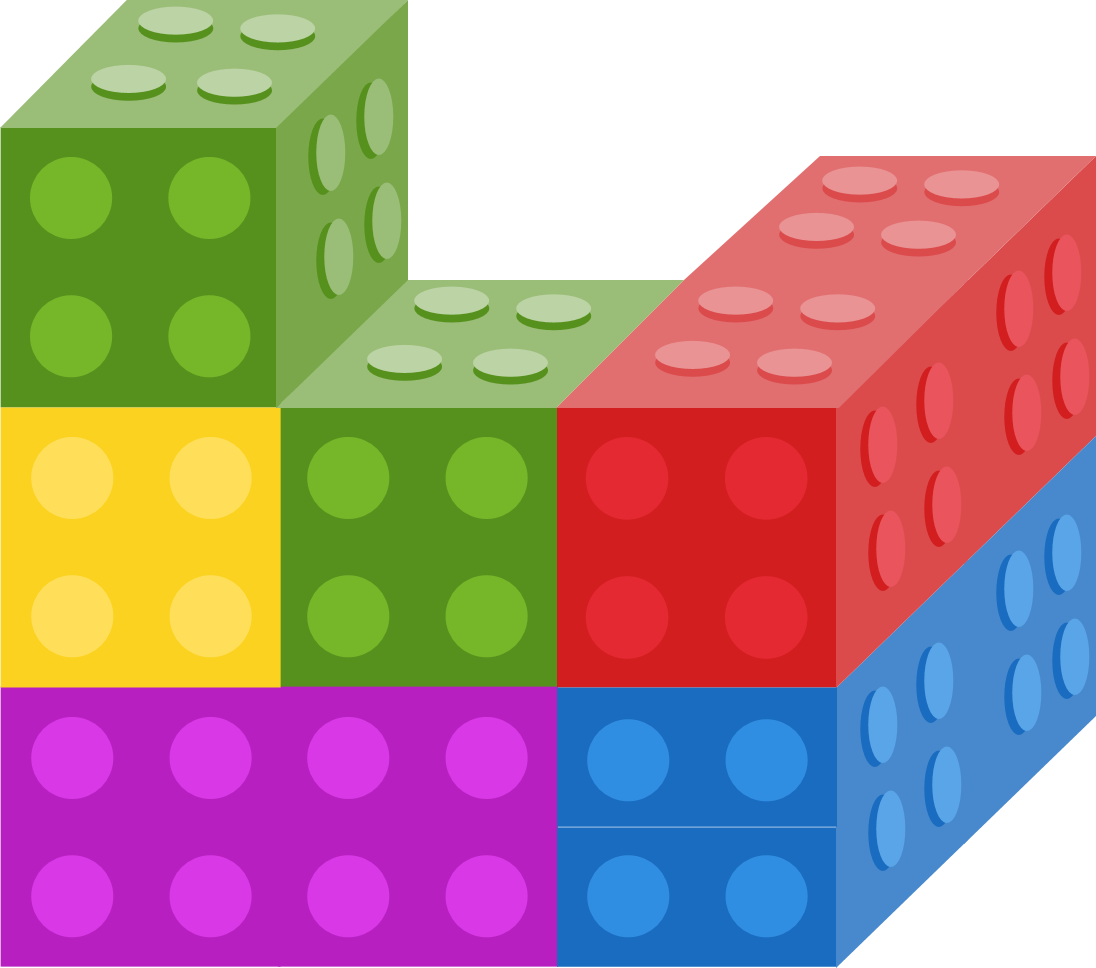 Vista desde arriba:
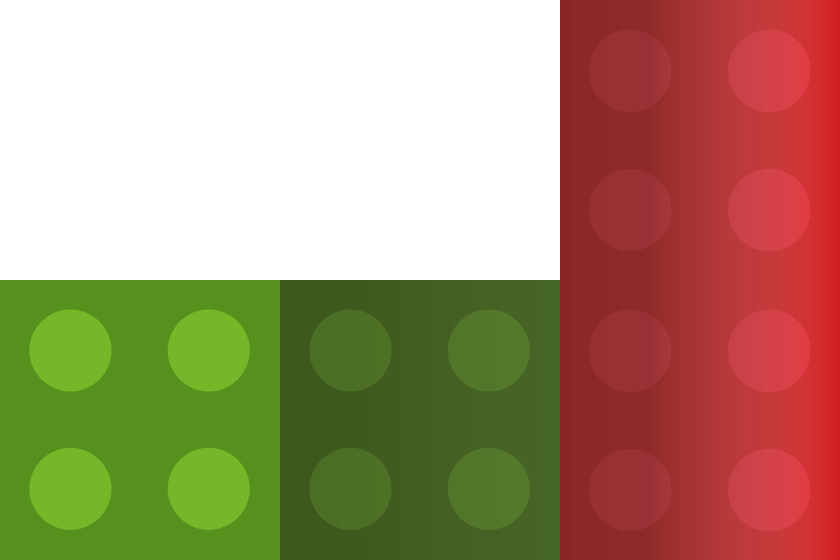 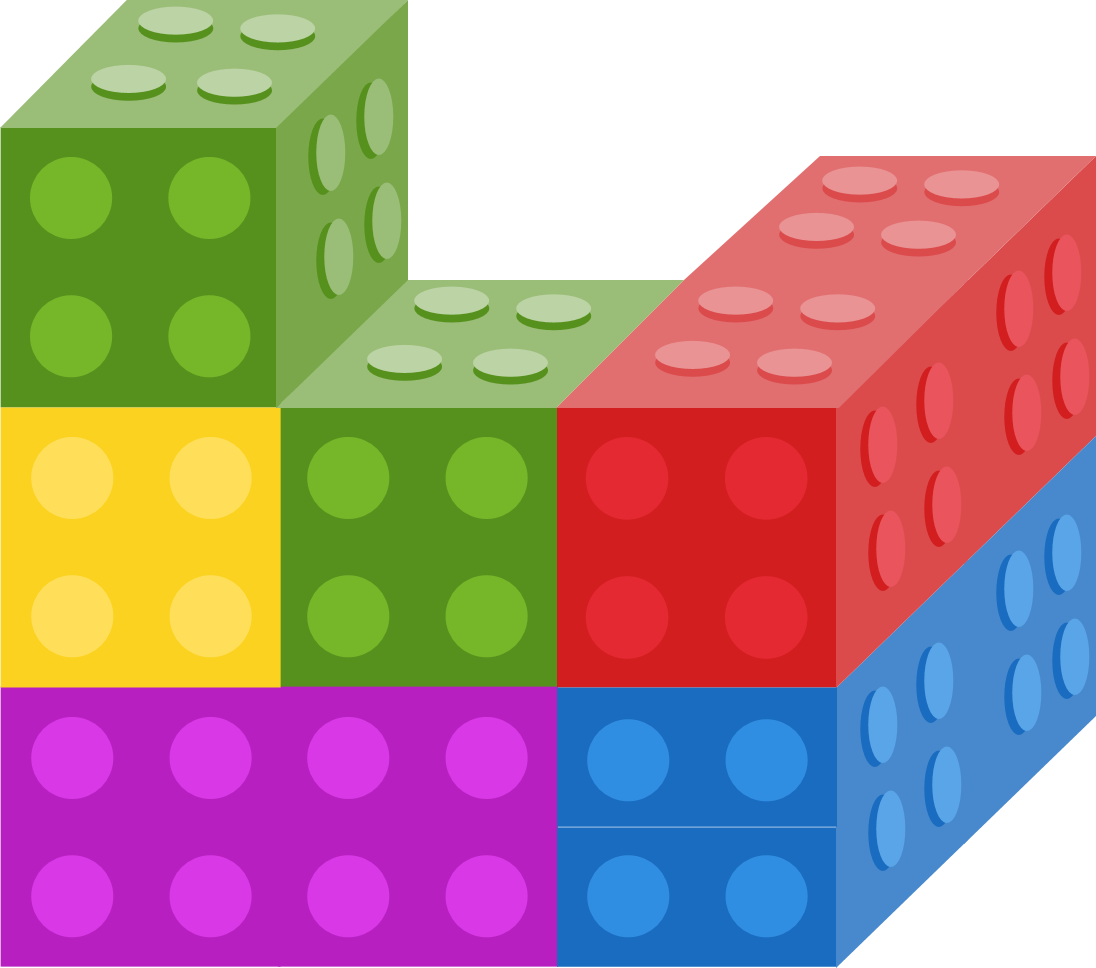 Vista desde abajo:
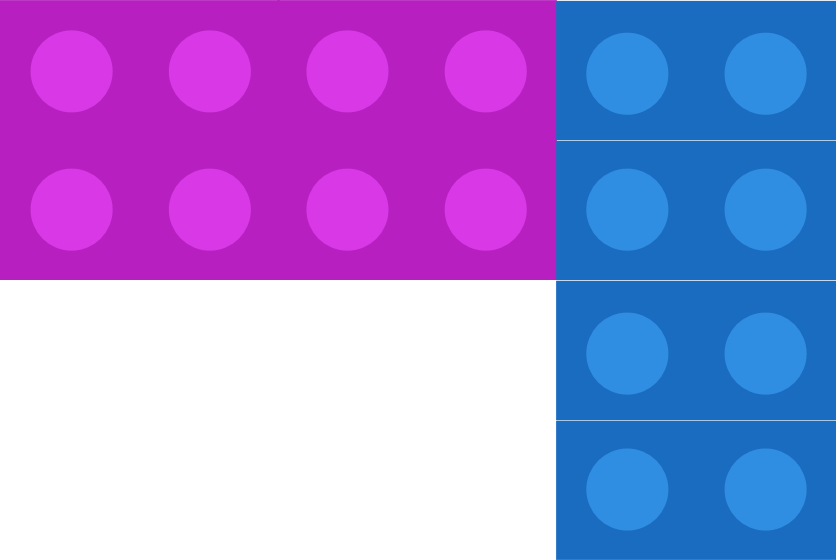 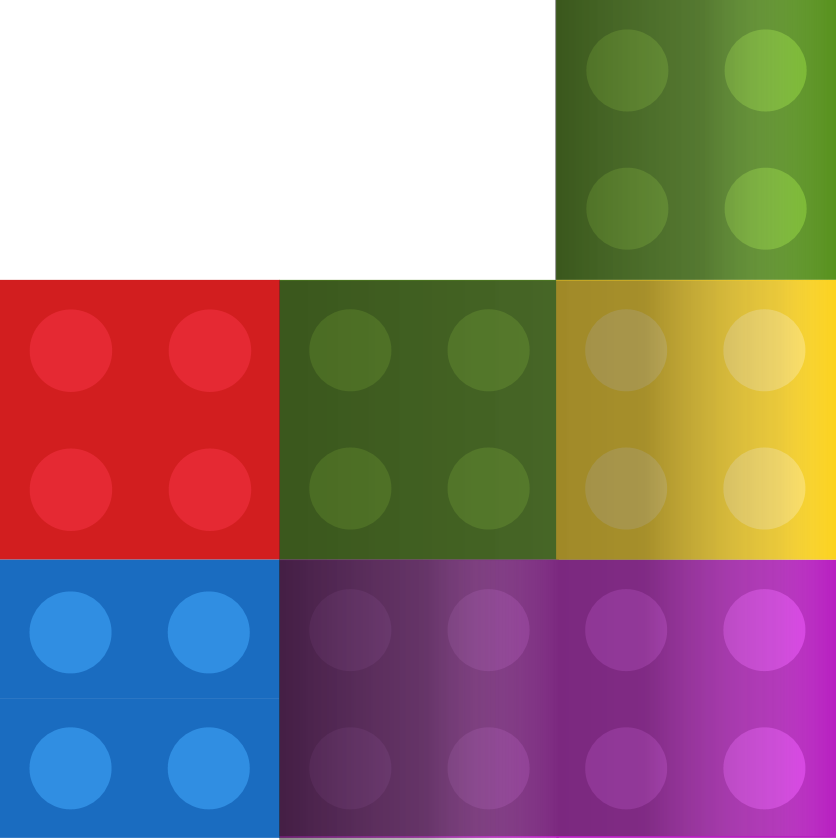 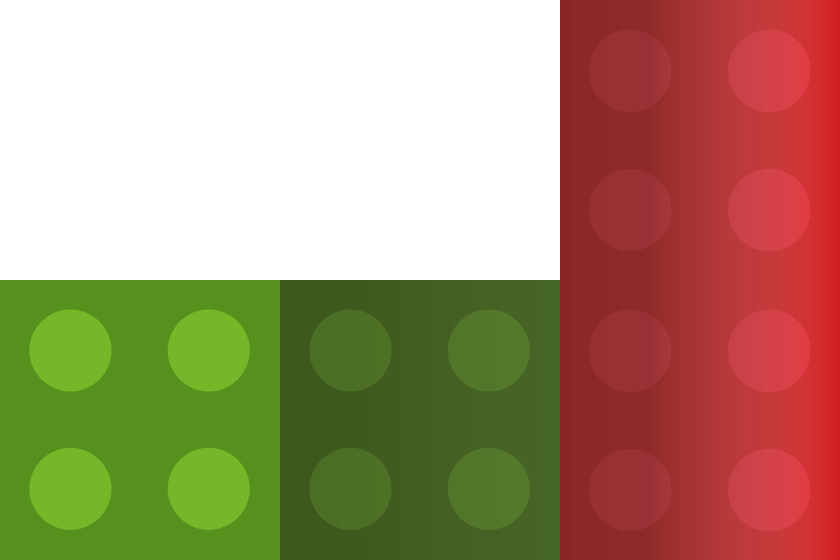 Atrás
Arriba
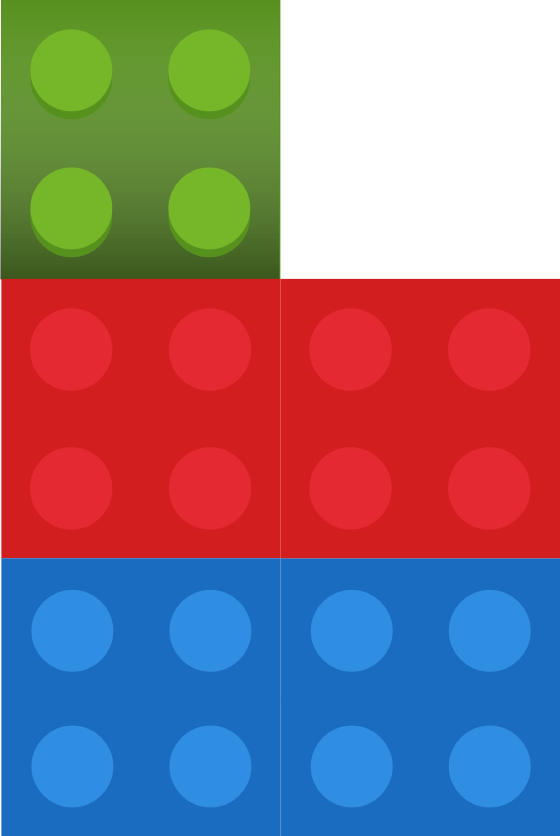 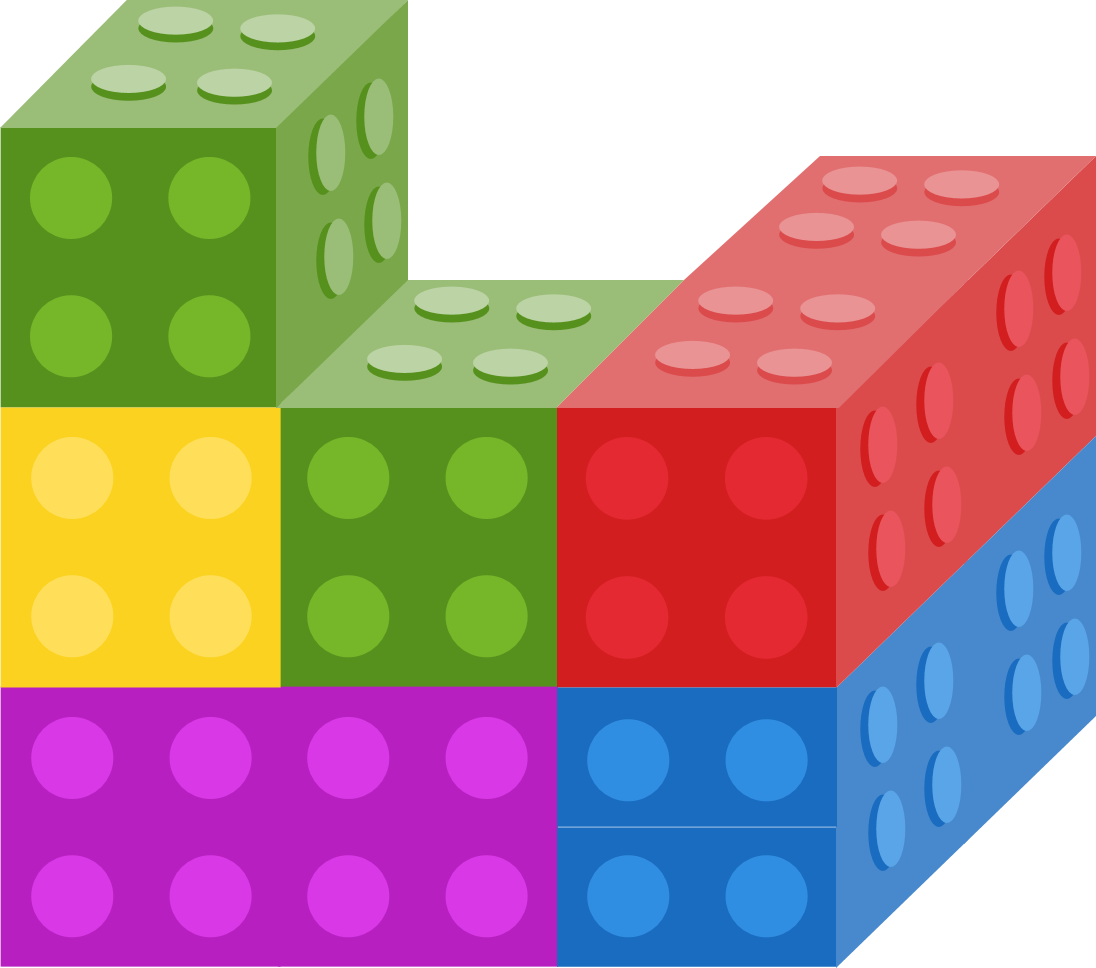 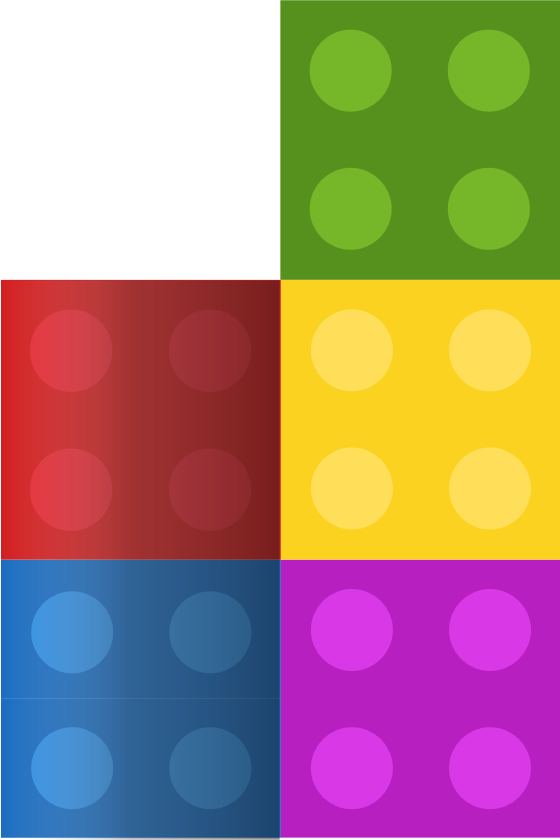 Izquierda
Derecha
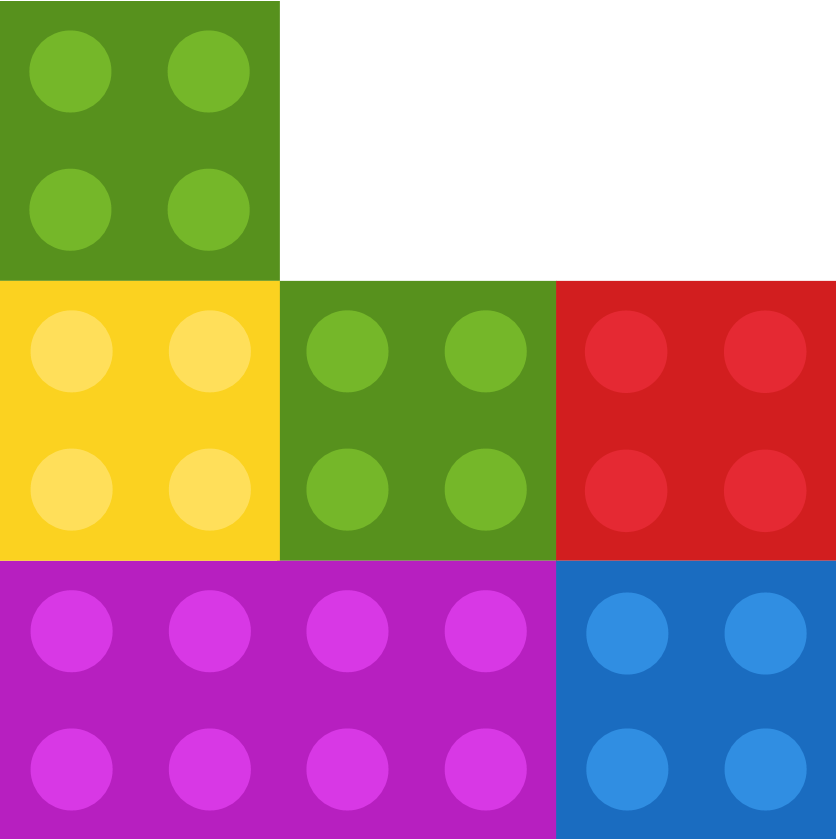 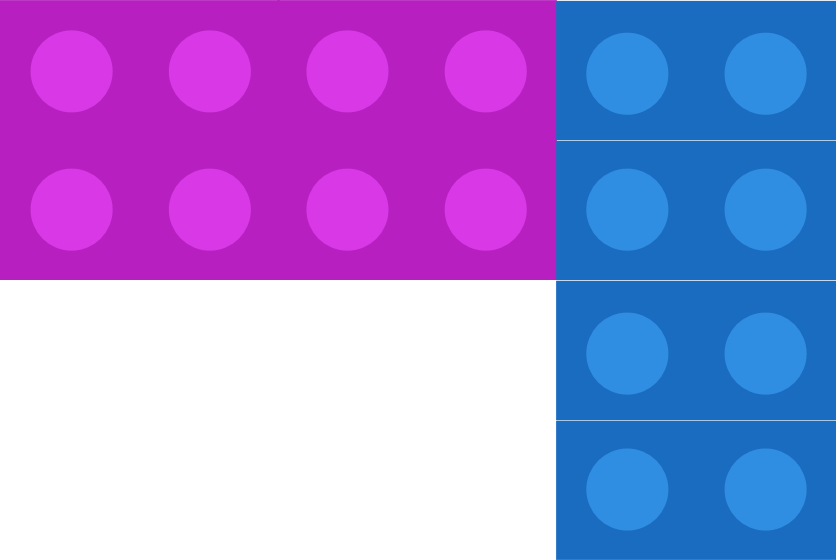 Abajo
Frente
¡Muy bien! 
¡Ahora puedes seguir practicando con otros objetos!
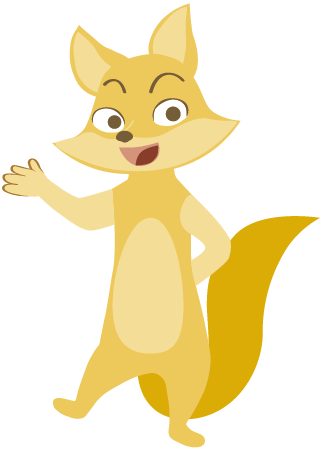